Primary and Secondary Sources
Definitions
A primary source is an account created by someone who participated in or witnessed an event.
A secondary source is an account created by someone who researched and analyzed primary sources.  It is one or more steps removed from a primary source.
Primary Source
Secondary Source
Pros and Cons
Primary Source
Secondary Source
Pros:
1. Provide vivid details
2. Reveal emotions
3. Can reveal values
4. Allow readers to make   
      their own judgments 
5. Can give history a more   
    personal feel
Pros:
1. Provide expert analysis
2. Blend points of view
3. Can be more objective
4. Easier to find and read
5. Can give history a more  
    professional feel
Cons:
1. Tend to be dull
2. Bias can be more subtle and 
     harder to detect.
3. Removes the reader from 
     source material.
4. Can give the impression 
    that there is only one  way 
    to interpret  history.
Cons:
1. Errors are less likely to be 
    discovered.
2. Personal bias is more likely 
3. Harder to find
4. Harder to read – outdated 
    vocabulary, reading level,  
    language
Examples of Primary Sources
Documents and Photos
Diaries and Journals
Newspaper Articles
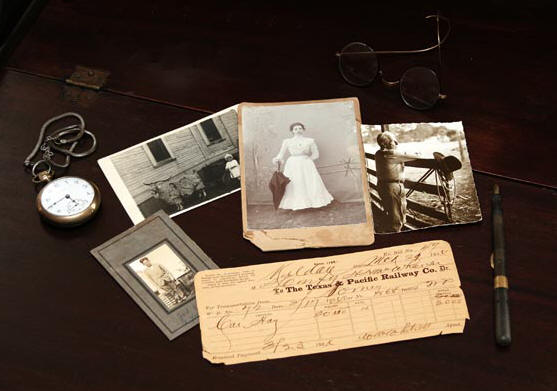 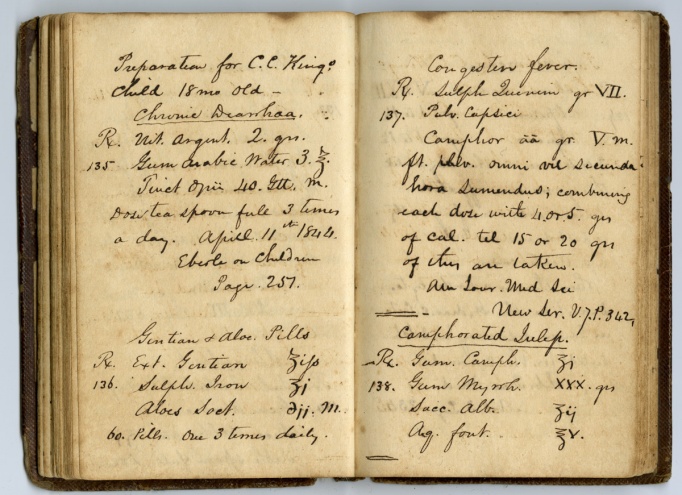 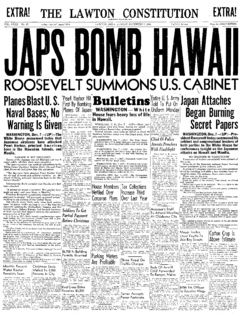 Government Records
Personal Documents
Contracts
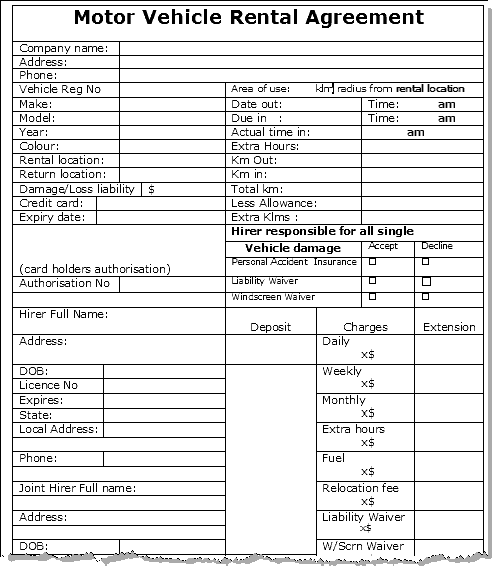 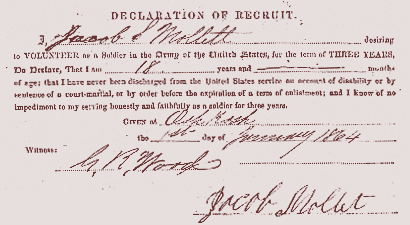 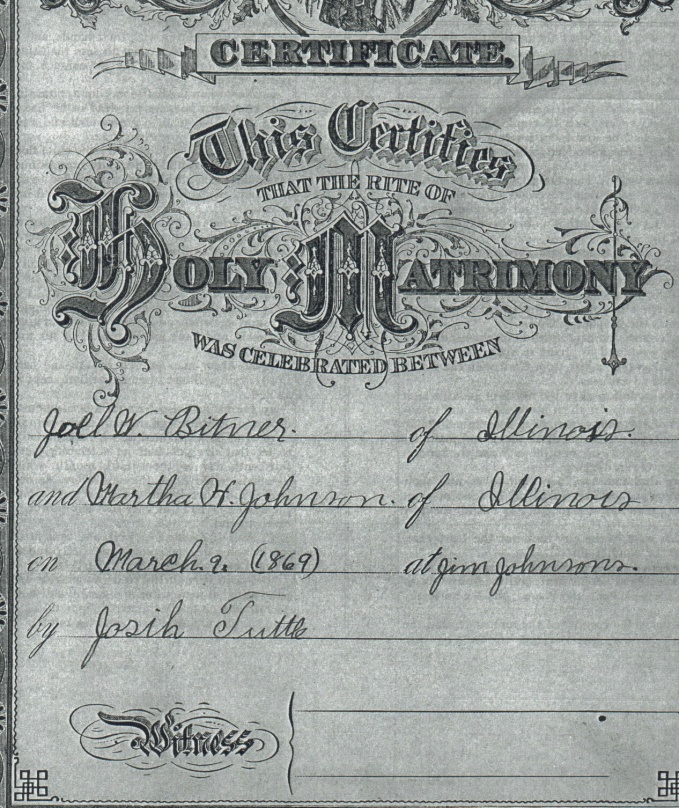 Examples of Secondary Sources
Encyclopedias
Textbooks
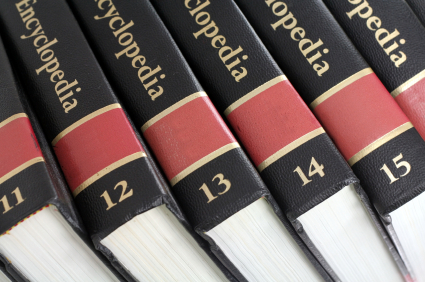 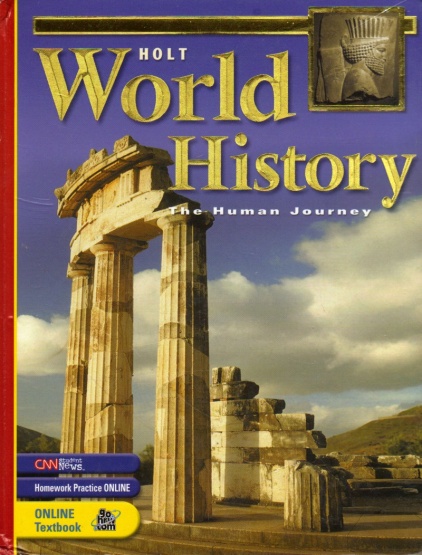 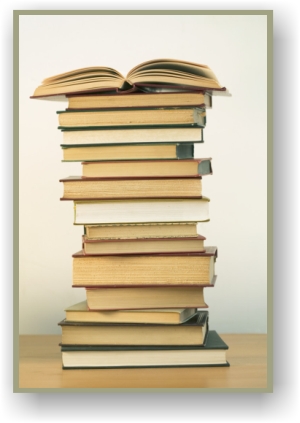 Biographies
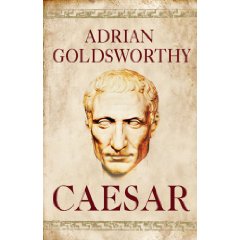 Primary Source – an example
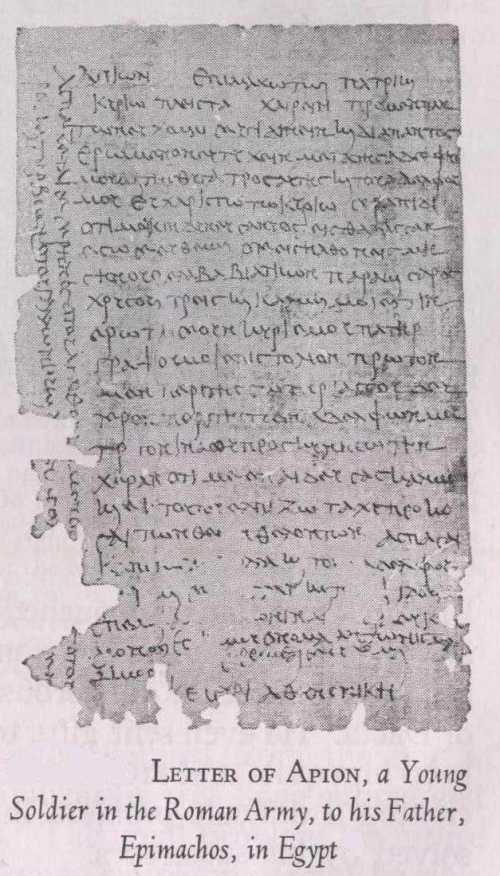 Apion to  his father and lord Epimachos: Many good wishes!First of all I hope you are in good health and that things are going well for you and my sister and her daughter and my brother.  I thank the Lord Serapis [an Egyptian god] for saving me right off when I was in danger at sea.When I arrived at Misenum [the Roman war harbor, near Naples], I received three gold pieces from the Emperor [Trajan?] as road money, and I’m doing just fine.Please write me a line, my lord father, about your own well-being, second about that of my brother and sister, and third so that I may devotedly greet your hand, because you brought me up well and I may therefore hope for rapid promotion, the gods willing. Give my regards to Capiton [some friend] and my brother and sister and Serenilla [a family slave?] and my friends. I’m sending you my little  portrait through Euktemon. My [new]Roman name is Antonius Maximus.All my best!
Assignment – Primary vs. Secondary Sources – Part 1
Read the full text of the letter from Apion to his father Epimachos.
List two passages in the  letter that  gave you an understanding of the feelings or emotions of the writer.
Describe one way that you preferred the  letter.
 Describe one way that you preferred the  article.
4.     Write a one paragraph  response to one of the following prompts:
        a. History books should include only  
            primary sources.
        b. History books should include only  
            secondary sources.
        c. History books should include both  
            primary  and secondary sources.
3.
Answer these questions:
1.
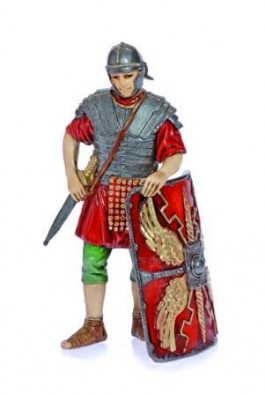 2.
Read the article  titled “Roman Soldiers”  .
Assignment – Primary vs. Secondary Sources – Part 2
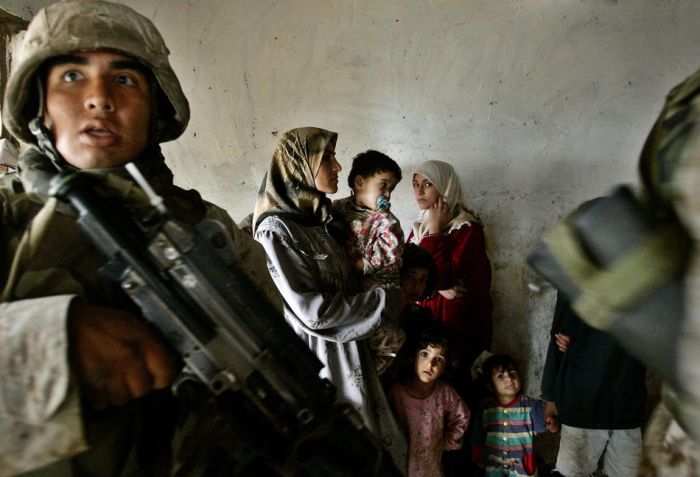 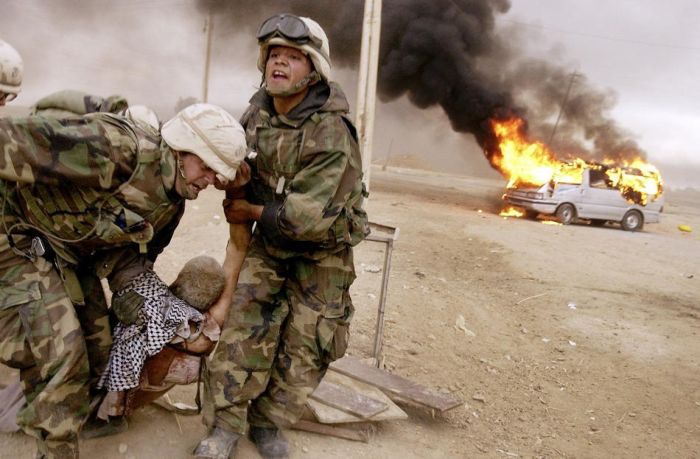 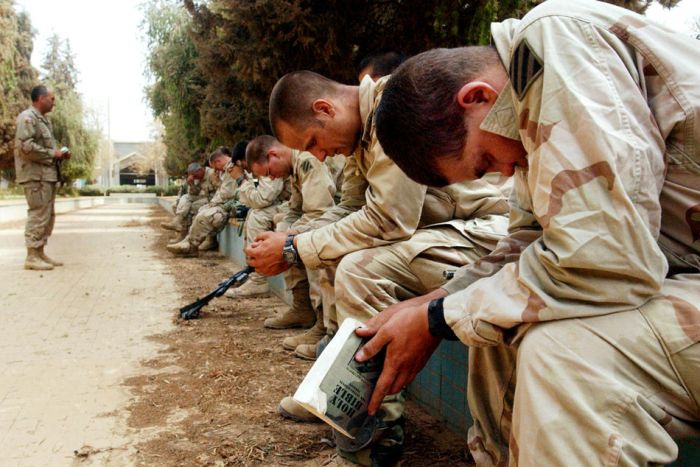 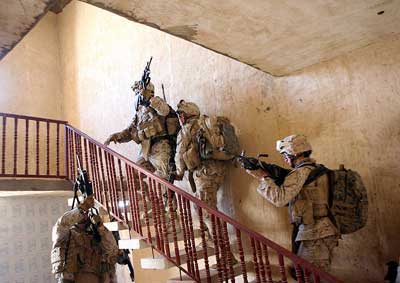 Do parts A and B below.
A
After examining the  photographs on the previous slide, do #1, and  #2  or  #3:
1.     List two adjectives for each photograph, then use those adjectives in #2 and #3 below.
Take the role of a person shown in one of the photographs and write a letter home to a
        relative describing that day.
Take the role of a person shown in one of the photographs and write an imaginative journal entry  for that day.
B
Write a letter to an American soldier serving in Iraq or Afghanistan.  Include the following: 
   the date
   your first name and age
   your grade and the name of our school – Daniels Middle School, Raleigh NC
   an expression of gratitude (thanks) for his or her service to our country
   a mention of Veteran’s Day
   your thoughts on one or more of these topics:  TV, movies, sports, music
   a follow up question about the same topic(s)